О ПОЛЬЗЕ ПЕНИЯ
МБДОУ г. Владимира 
«ЦРР – детский сад №82» 

Музыкальный руководитель 
Петрова Светлана Ивановна
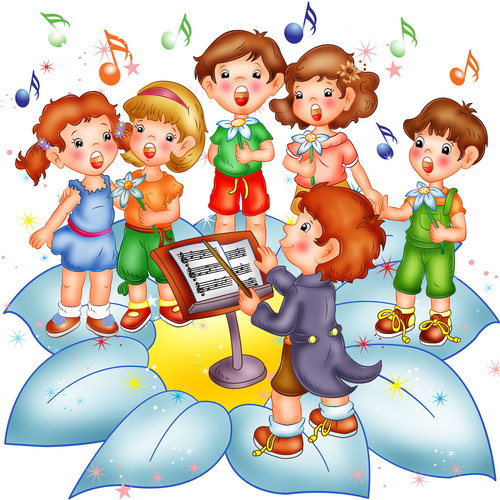 Пение – это древнейшее искусство, оно  доставляет удовольствие,  улучшает самочувствие, снимает боль и даже продлевает жизнь.
Пение очень хорошо действует на эмоциональное состояние человека.
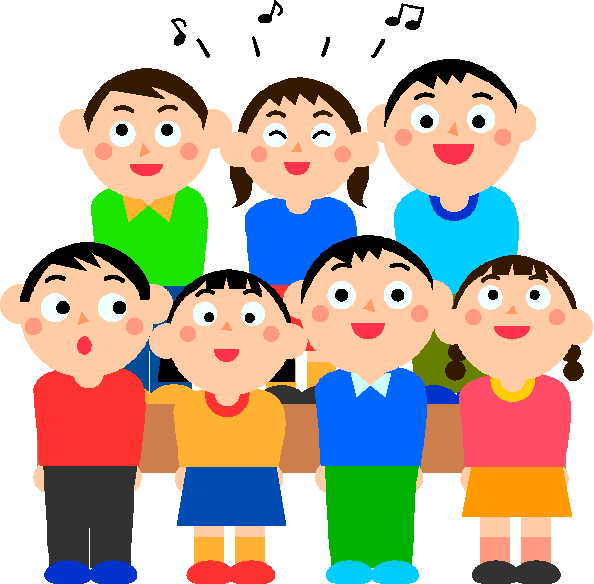 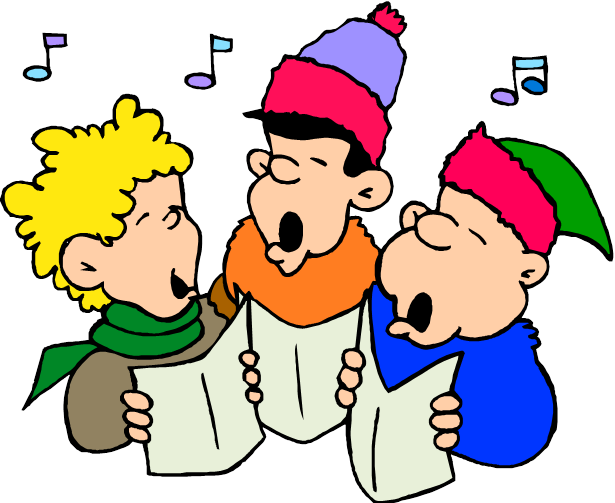 Детям вредит
 громкое пение, 
крик, шёпот, 
горячие и холодные напитки, 
пение на холодном воздухе.
Здоровый голос – это, прежде всего, верно настроенное дыхание.
Упражнения на развитие дыхания играют важную роль в системе оздоровления дошкольников.
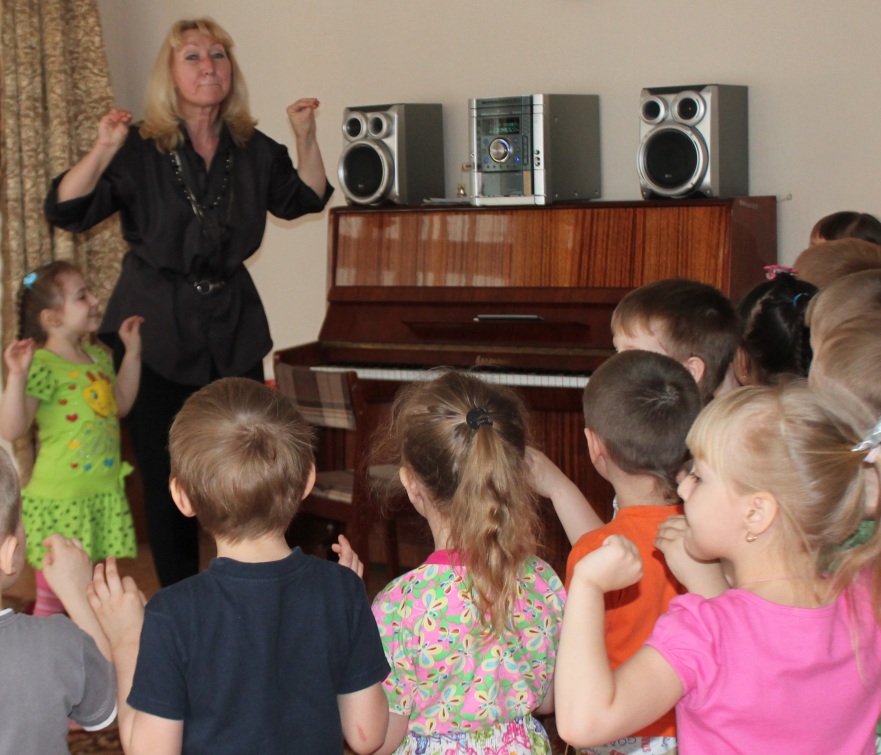 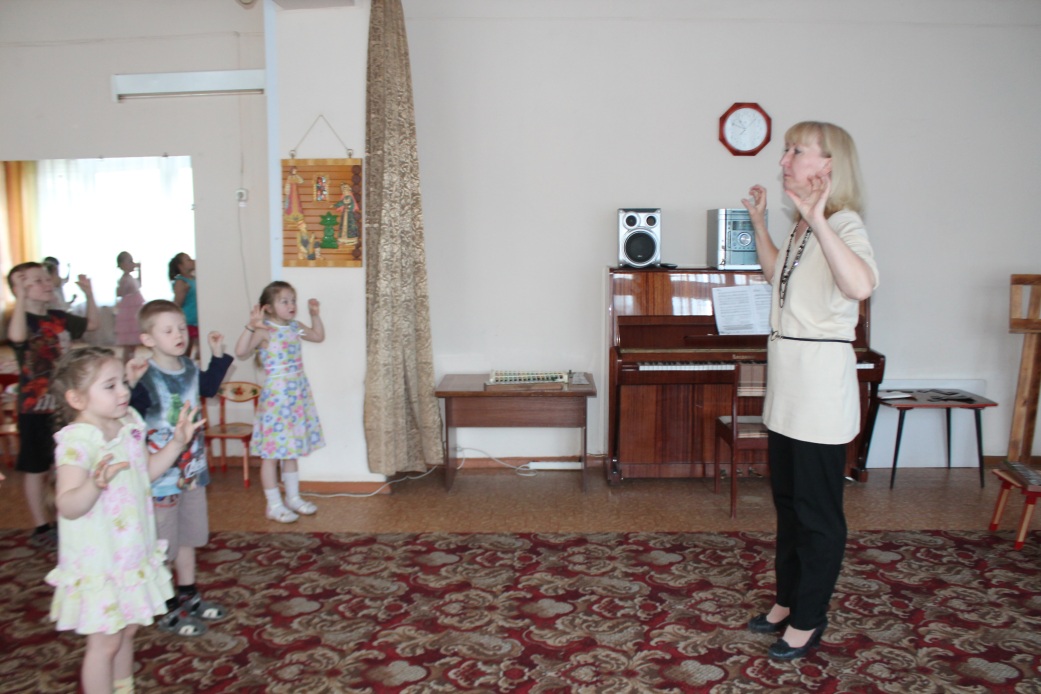 Дыхательная гимнастика А.Н.Стрельниковой  Регулярные занятия  помогают навсегда избавиться от очень многих хронических заболеваний, сохранить молодость и красоту
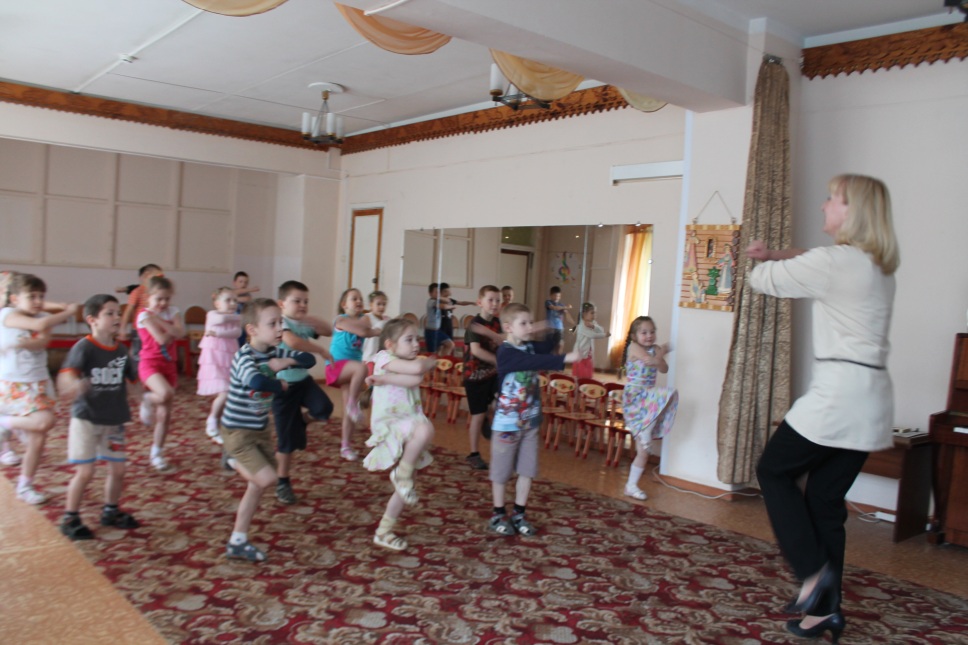 Артикуляционная гимнастика помогает малышам укрепить многочисленные мышцы артикуляционного аппарата, в частности, жевательные, глотательные и мимические.
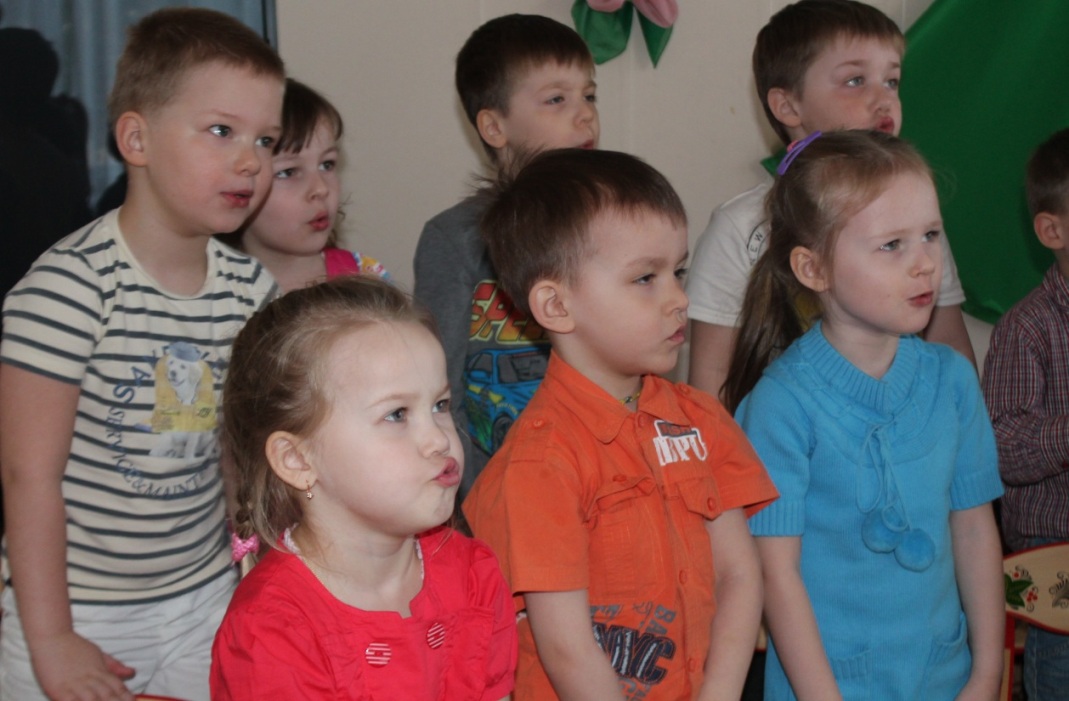 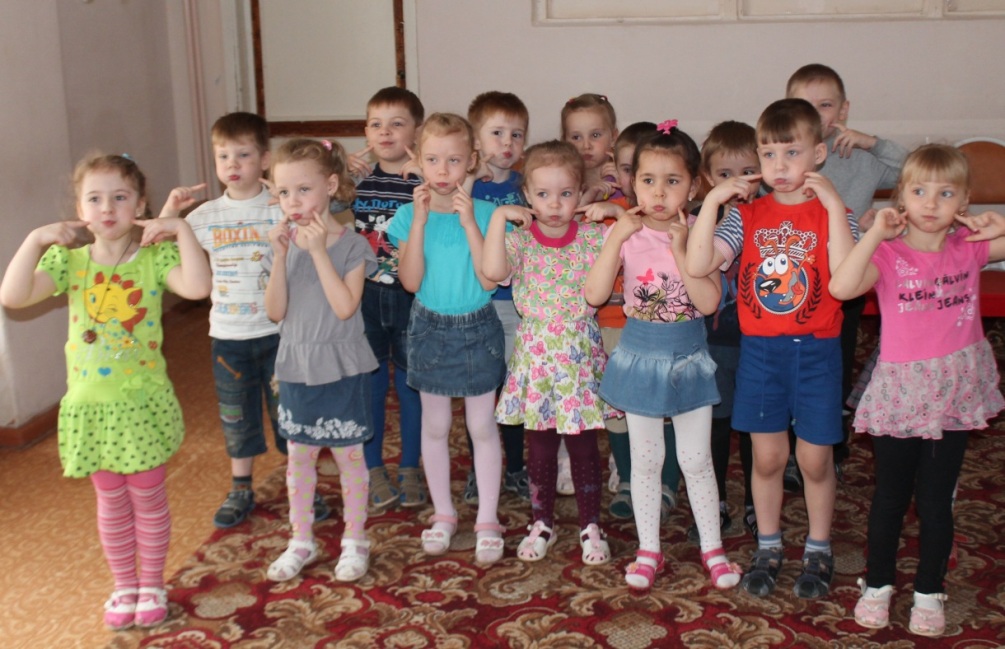 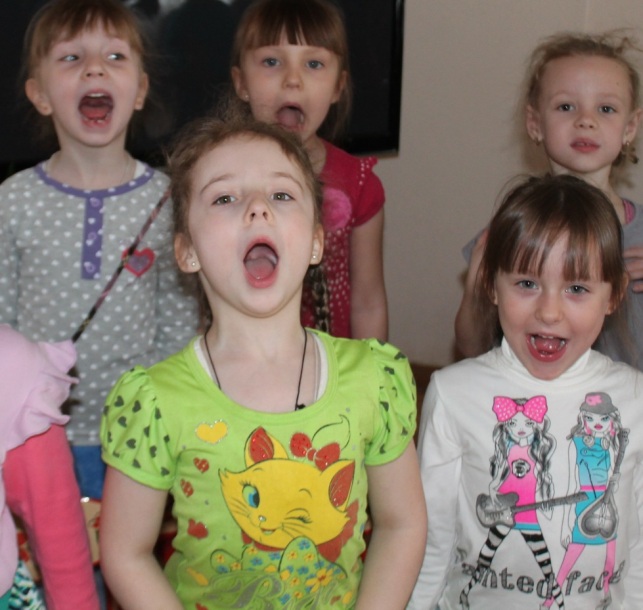 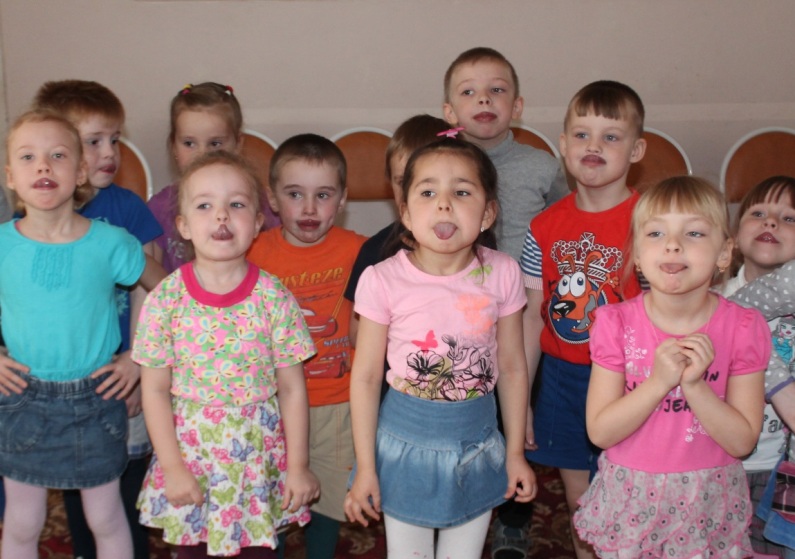 Пальчиковая гимнастика развивает не только мелкую моторику, но и речевой центр ребёнка.
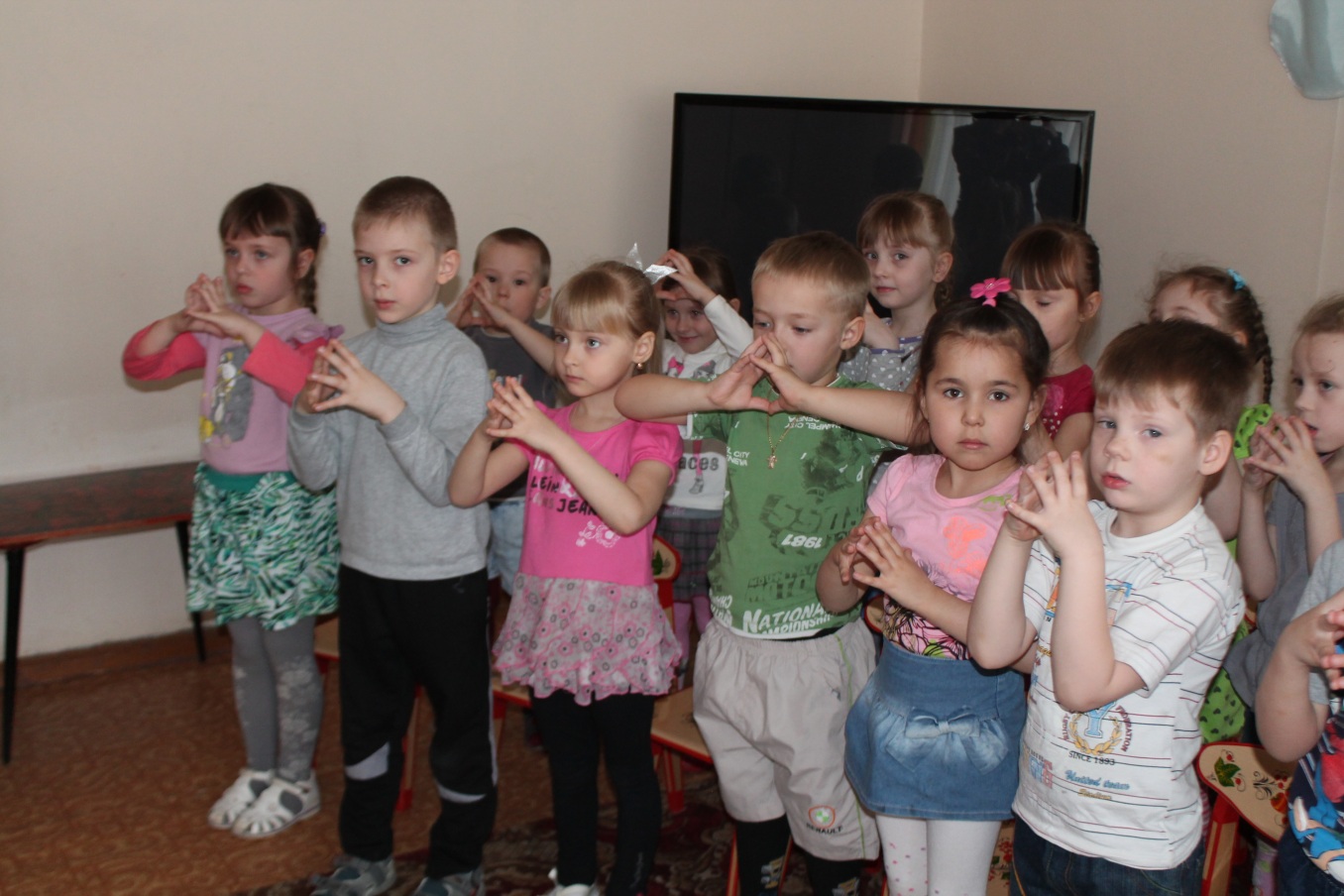 Игровые распевки учат детей чисто петь, верно интонировать.
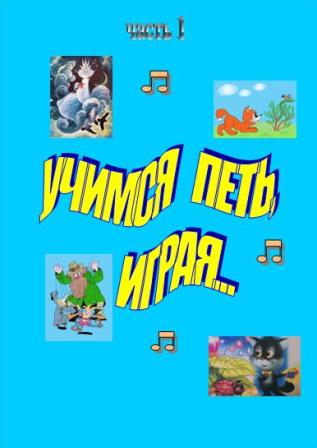 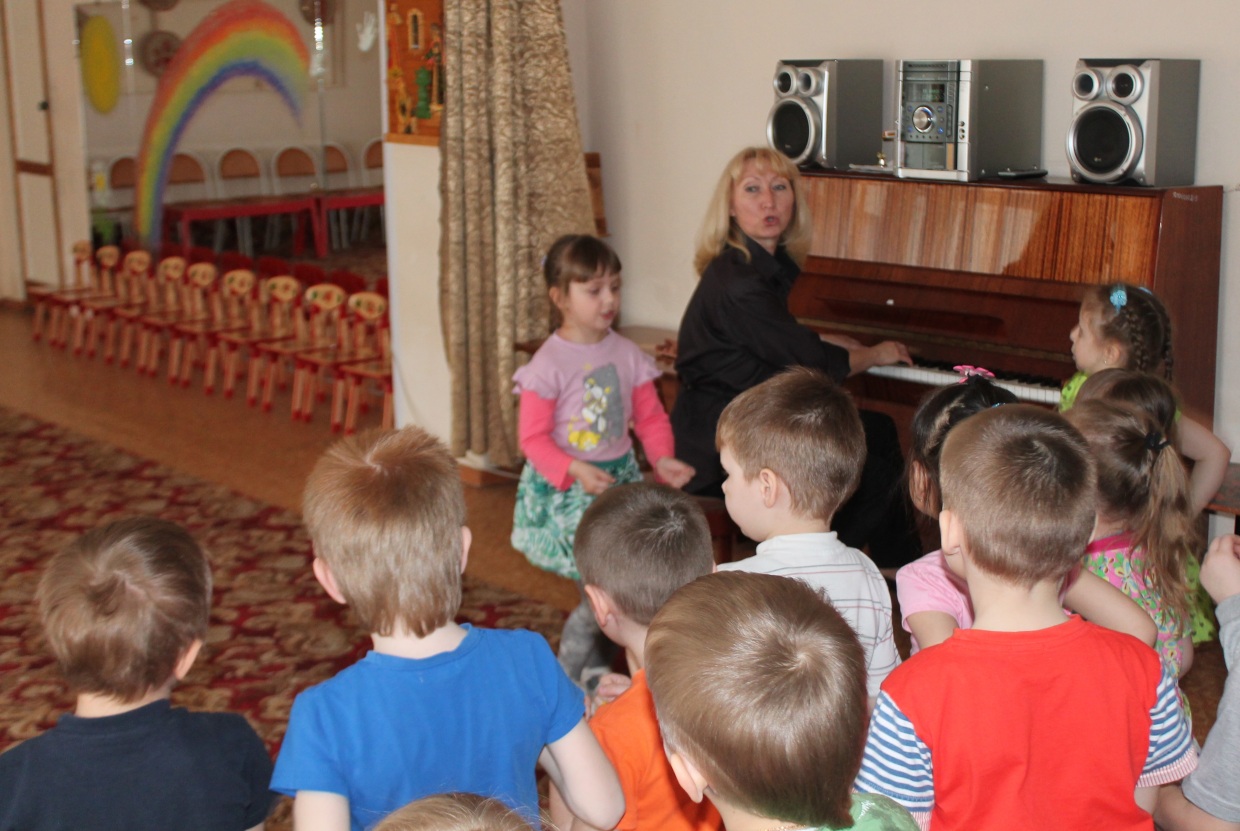 Чтение стихов в разных регистрах  развивает звуковысотный слух.
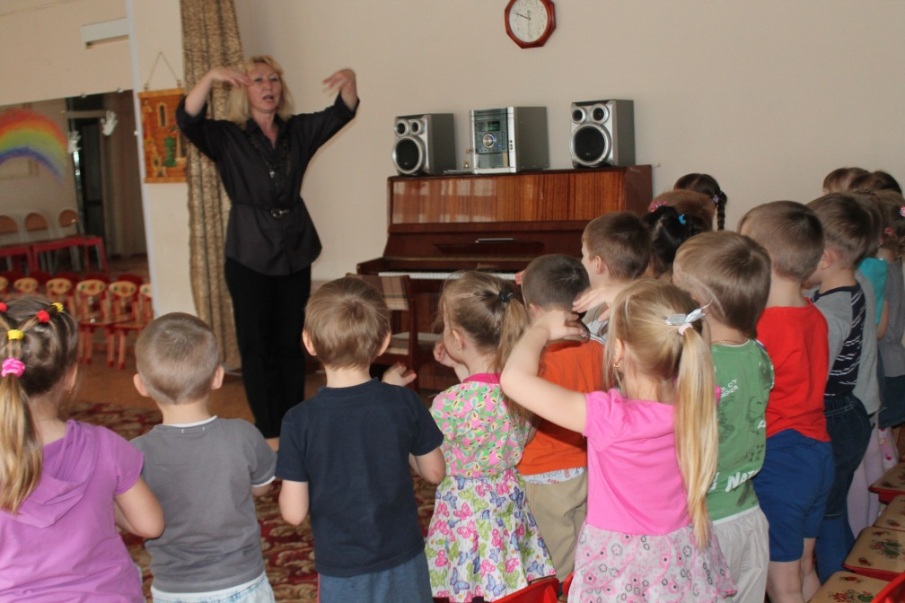 Музыкально-дидактические игры помогают детям:
в доступной игровой форме разобраться в соотношении звуков по высоте.
развивают чувство ритма, тембровый и динамический слух.
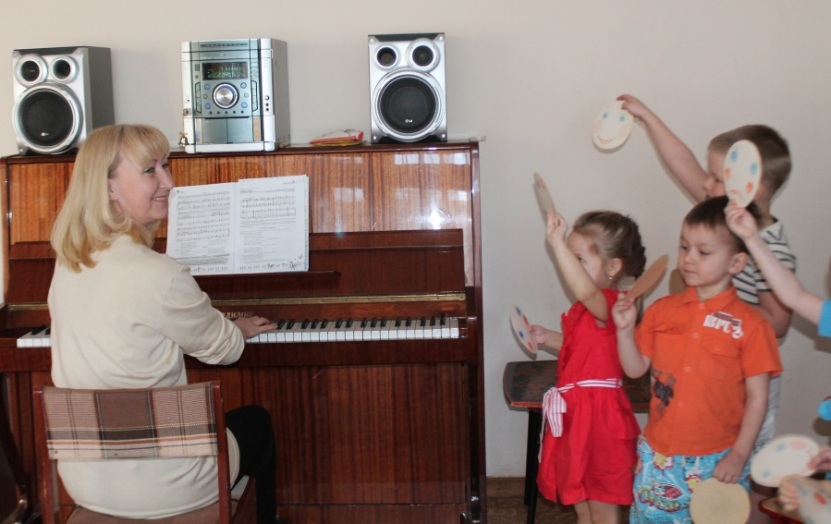 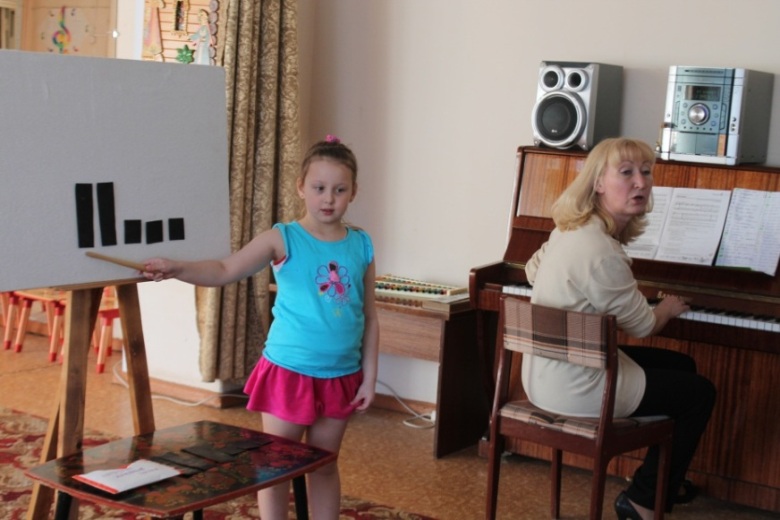 Хоровое пение это не только польза для здоровья, но и формирование дружеских отношений в коллективе.
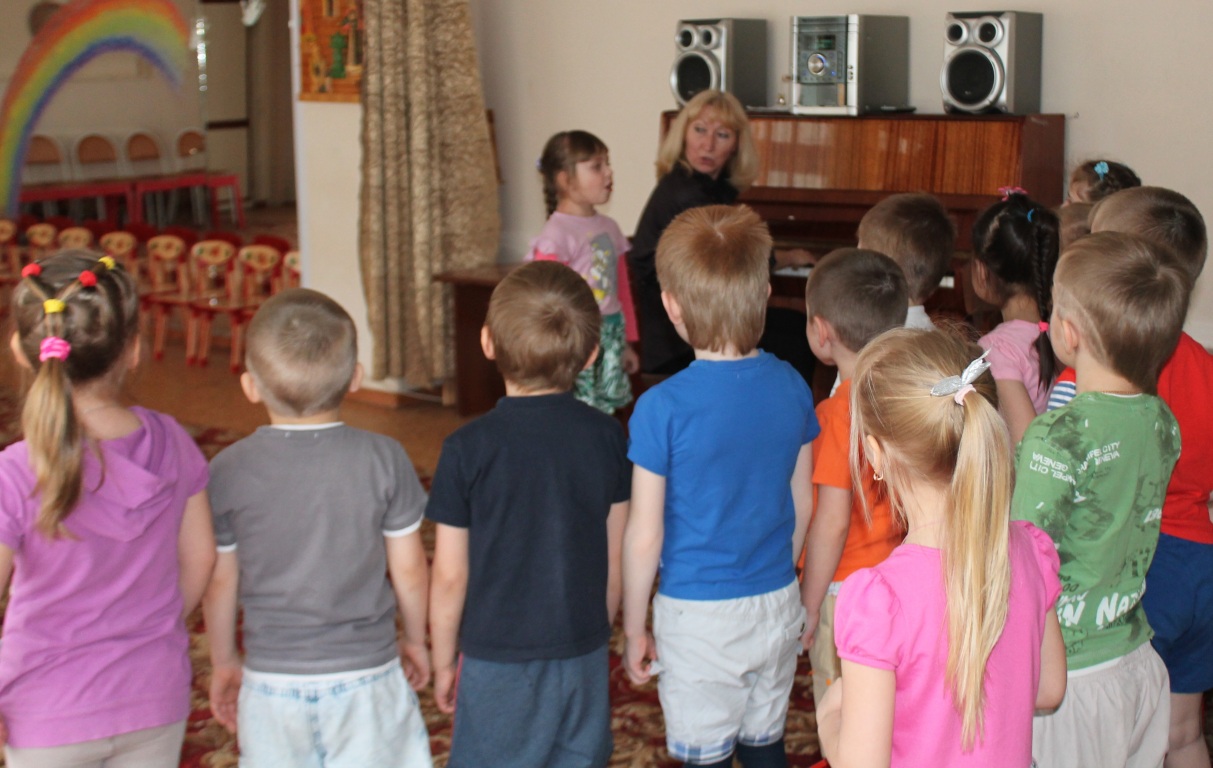 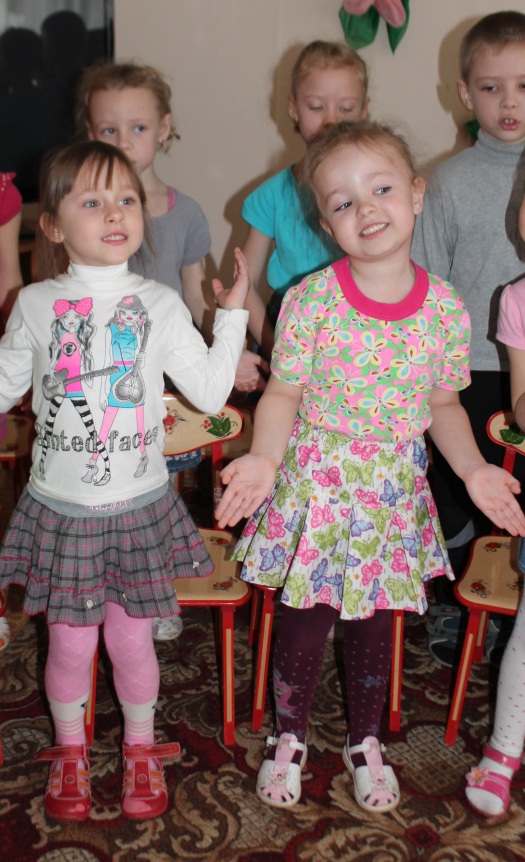 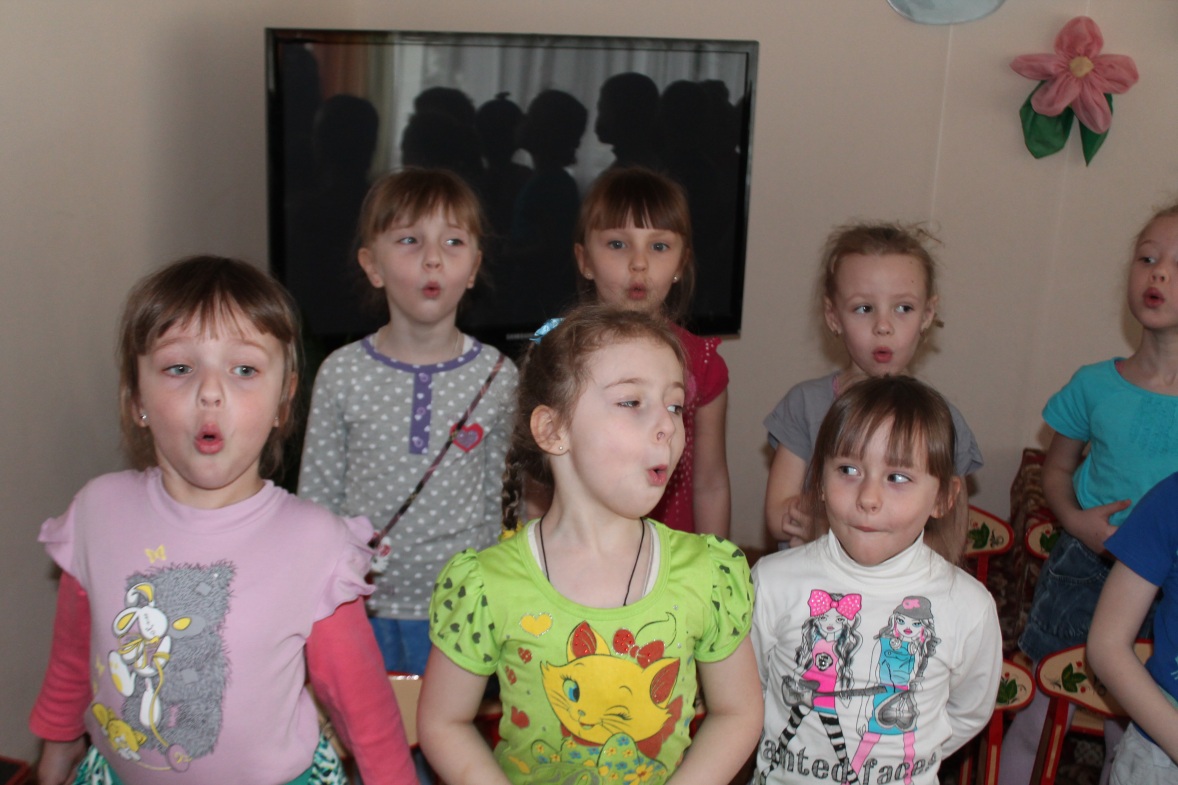 Красивый, звучный голос, четкая безукоризненная дикция, правильное произношение - свидетельство интеллекта, психического и физического здоровья ребенка.
Пойте на здоровье!
Интернет-ресурсы

http://strelnikova.ru
http://www.chitalnya.ru/board
http://dsi-reft.ru/roditelyam/o-polze-peniya
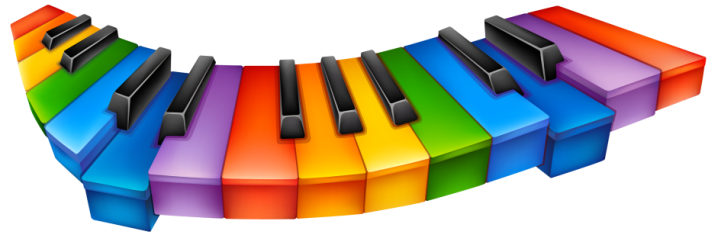 Спасибо за внимание.